Fully virtual meetings
Launching and managing
Gent Bajrami 
TSB EWM
Introduction
Remote participation is used heavily in TSB. Two different tools for Remote Participation:

            Adobe Connect  
Official remote participation tool for statutory meetings that are held in ITU HQ in Geneva

            GoToMeeting 
For fully virtual, ad-hoc and any other meetings
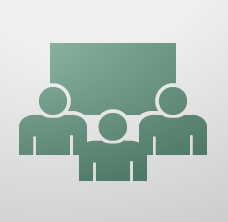 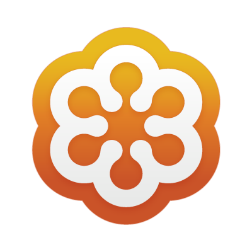 Introduction
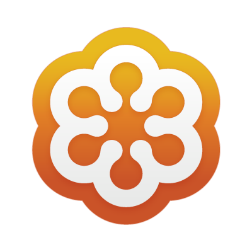 GoToMeeting 
For fully virtual, ad-hoc and any other meetings

Today : How to launch and manage in-session controls
Before / Now / Future
Before
Request sent to Secretariat 
Meeting launched by TSB
Now
Request sent to Secretariat 
Meeting launched by requester
Future
Self-service, creation and launching done by requester via dedicated platform
Before / Now / Future
Benefits and advantages
Meeting time flexibility
Greater in-session control
Decreased margin of error
Your role
GoToMeeting organizer account information
GoToMeeting - Definition
GoToMeeting is designed to make it easy for everyone to organize and participate in online meetings, thus eliminating the need to travel and allowing you to be more efficient and productive with your time.
Remote collaboration tool allowing to share audio, video, screen and chat
Is being used in TSB for over 10 years
GoToMeeting - Roles
Organizer
Schedules the meeting
Starts & ends the meeting
Manages all in-session controls
Attendee
Invited to watch, listen and intervene
Presenter
May share screen with audience
GoToMeeting - Roles
Your Role – Organizer
One organizer account per Study Group
Extra accounts available
Demo
Demo that will show how to launch and manage remote sessions